www.zeitfuerdeutsch.com
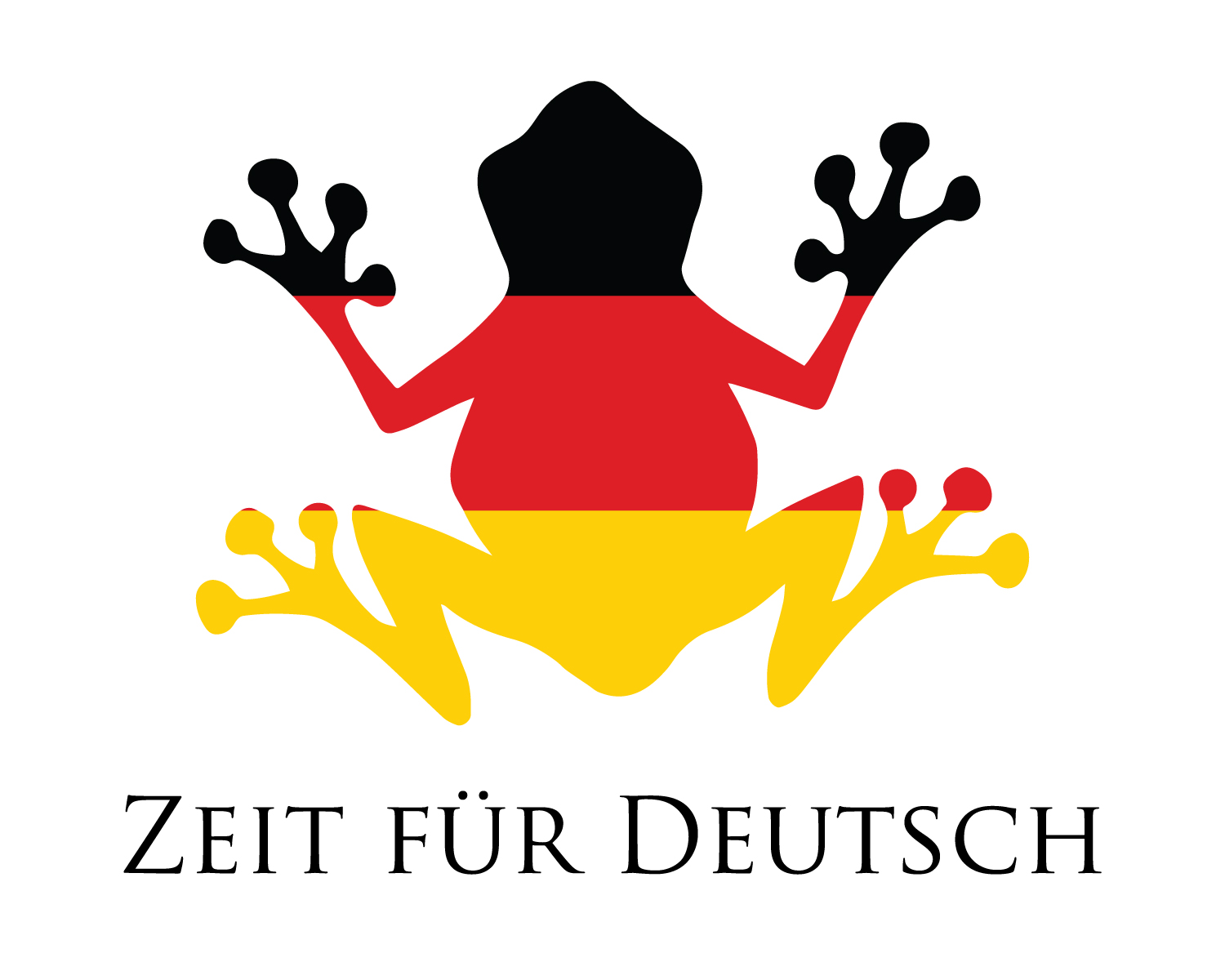 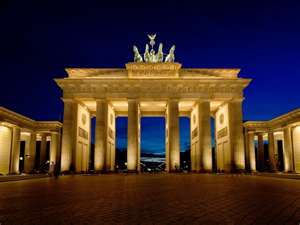 To have 1 – Haben 1
LO: Use ‘to have’ in a variety of situations
SC
I can use ‘to have’ when talking about clothes
I can use ‘to have’ when talking about food
I can translate ‘to have’ sentences on my own and with a partner
To have - Haben
I have
You have

He has
She has
It has

They have
We have
Ich habe
Du hast

Er hat
Sie hat
Es hat

Sie haben
Wir haben
Secret Signal
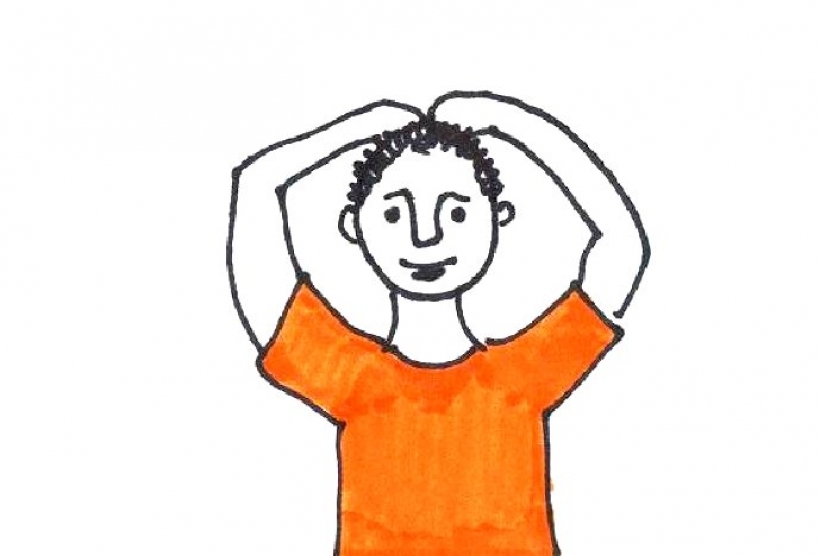 Ich habe
Du hast

Er hat
Sie hat
Es hat

Sie haben
Wir haben
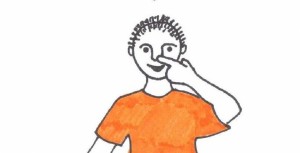 Der Schal
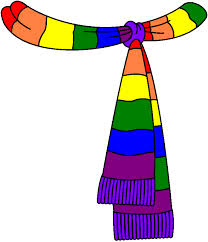 Das Hemd
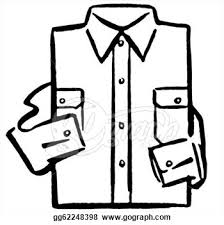 Das Kleid
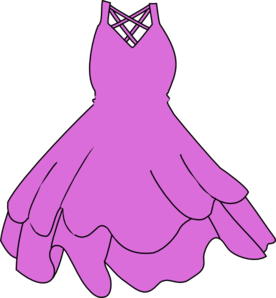 Der Rock
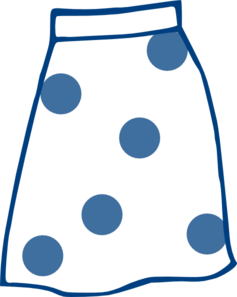 Der Mantel
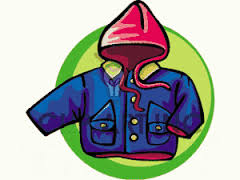 Die Stiefel
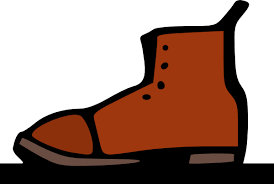 Die Bluse
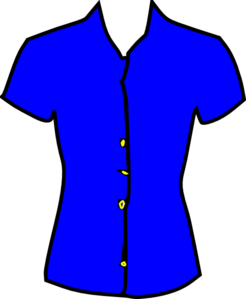 Der Gürtel
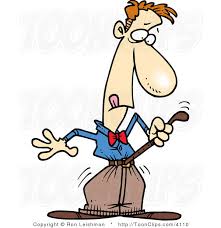 Das Trikot
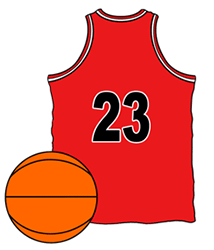 Die Hose
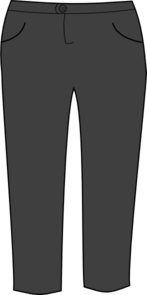 Find your partner
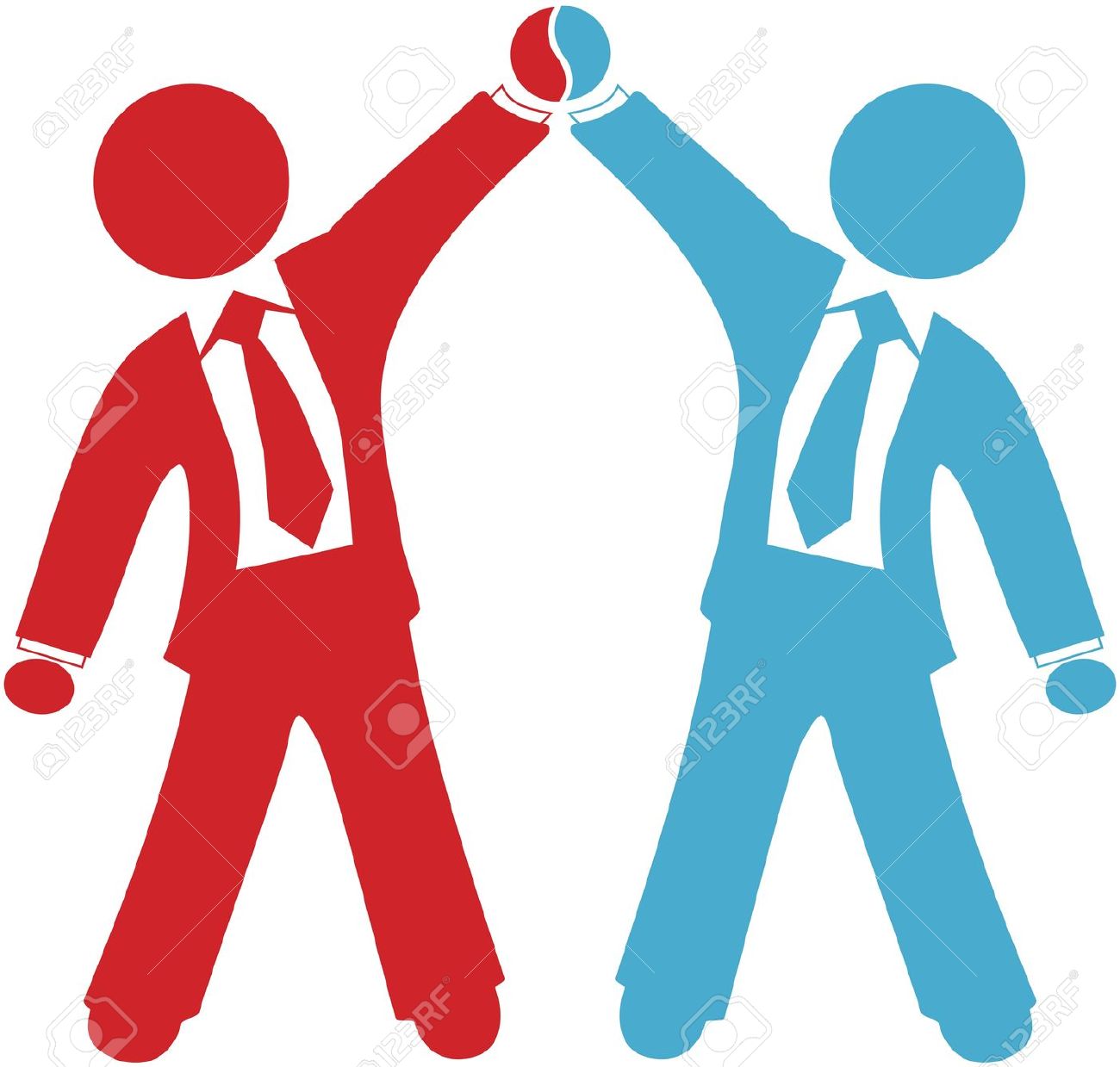 The pear – Die Birne
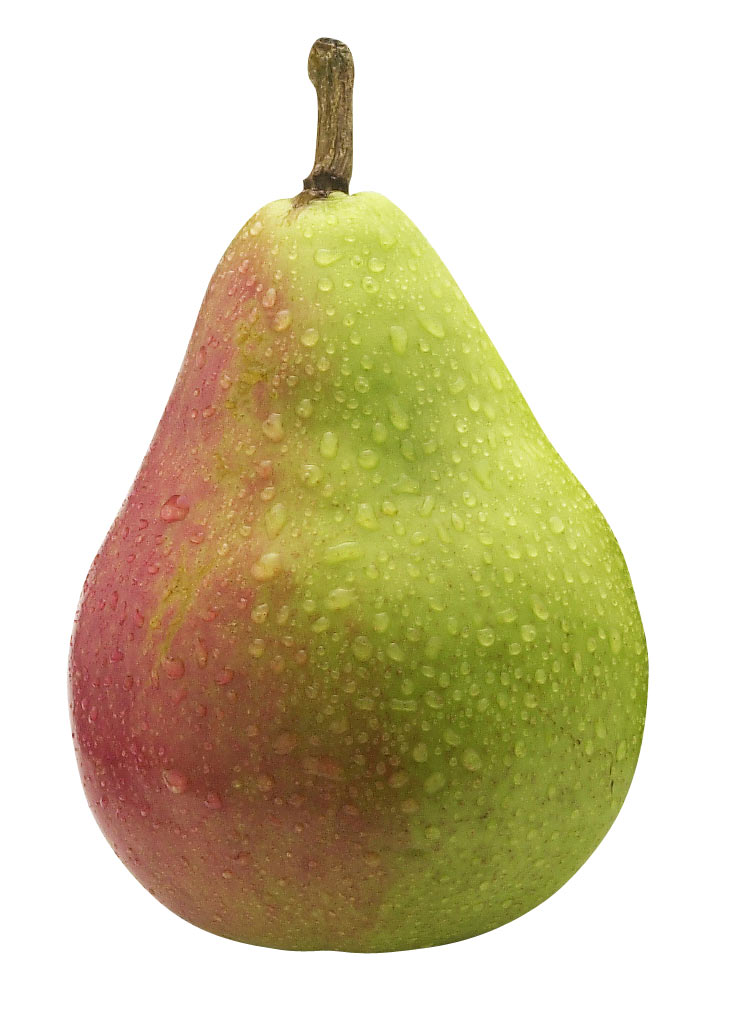 The pineapple – Die Ananas
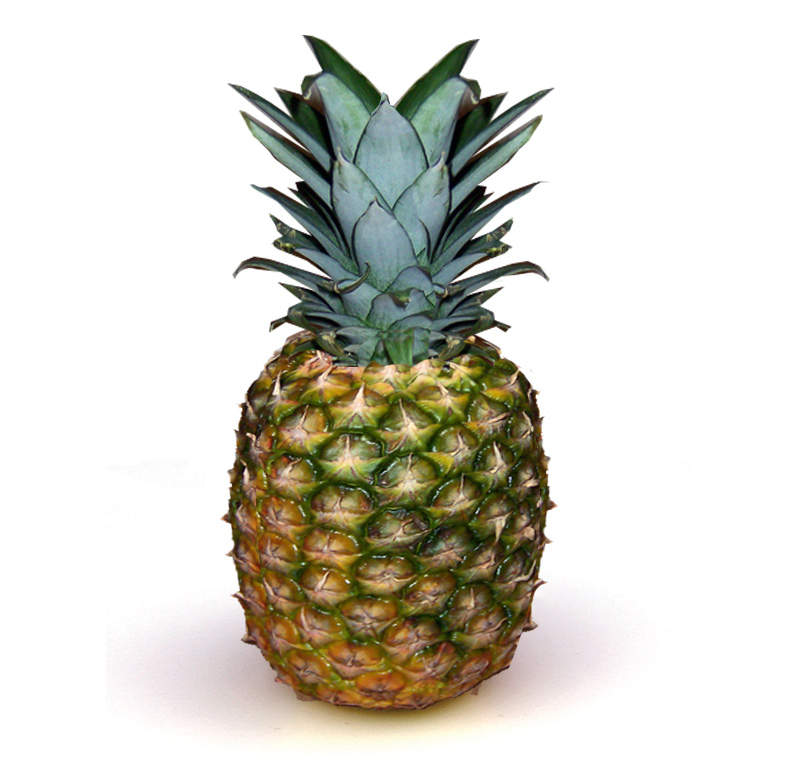 The lemon – Die Zitrone
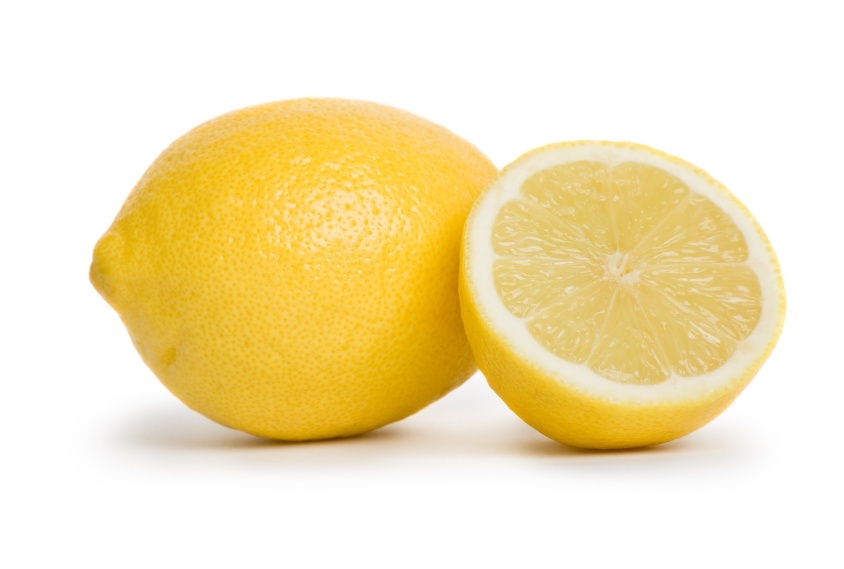 The cake – Der Kuchen
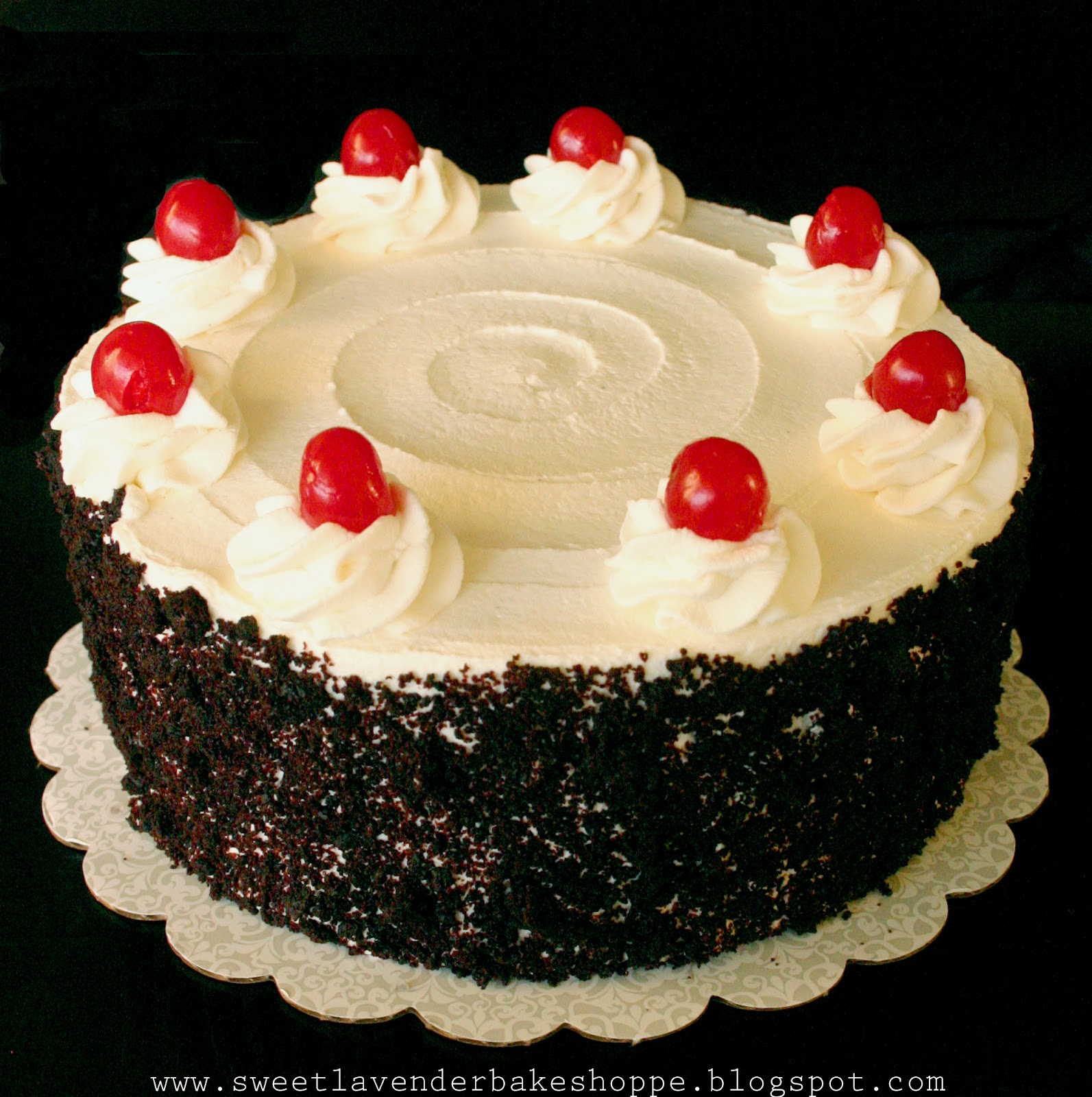 The strawberry – Die Erdbeere
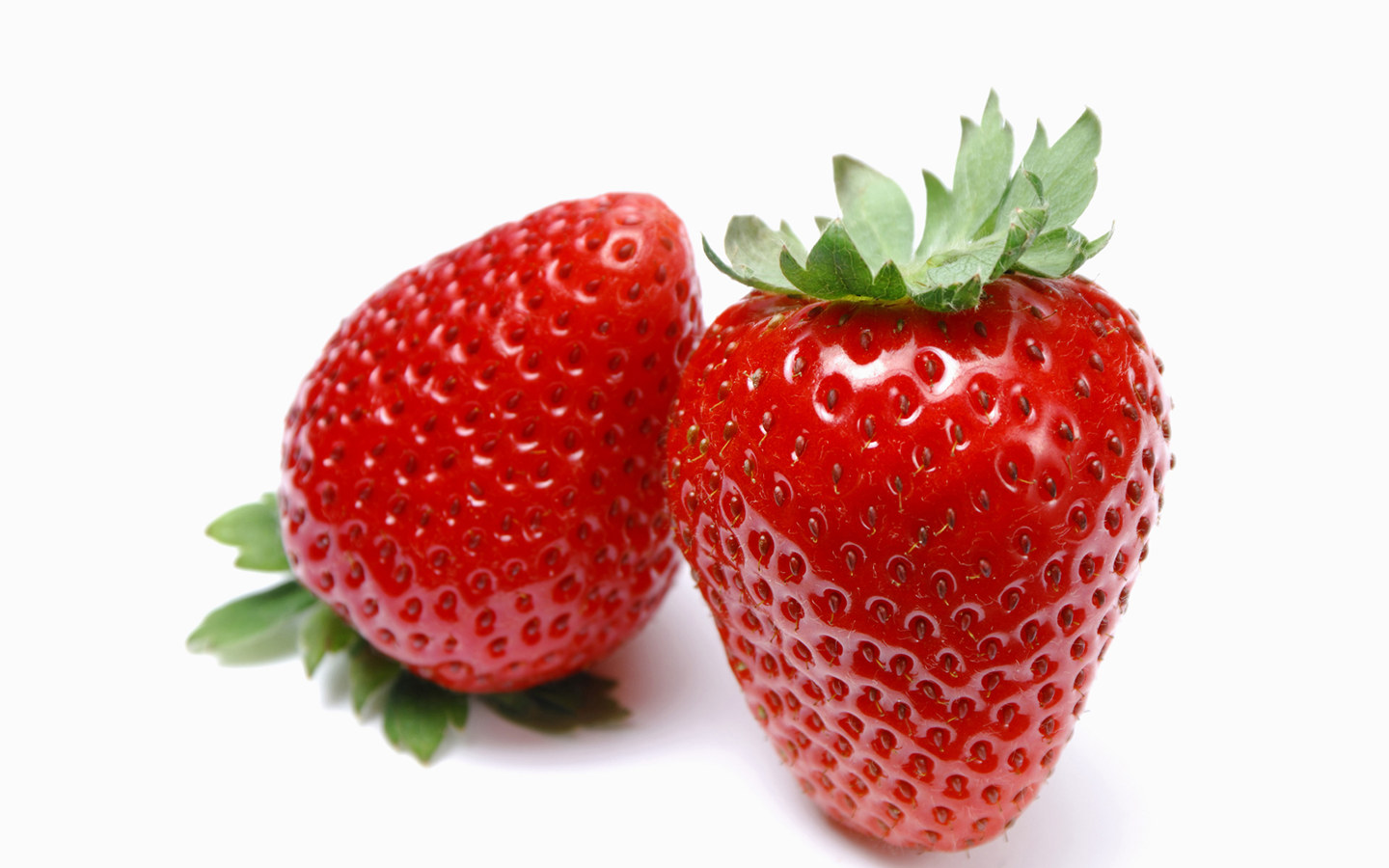 Die Wurst – The sausage
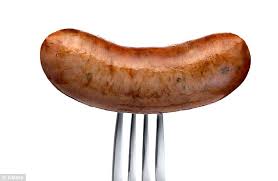 Das Obst – The fruit
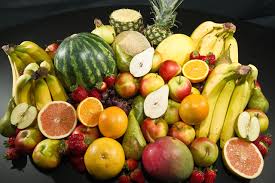 Der Saft – The juice
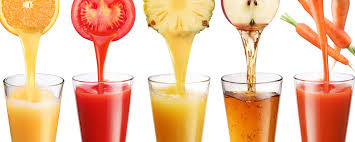 Das Brot – The bread
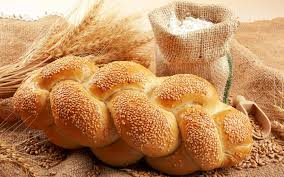 Der Käse - The cheese
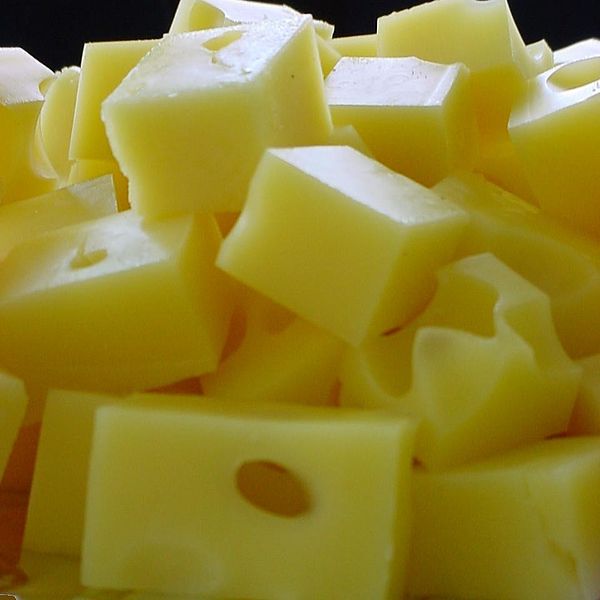 Photo by Christian Bauer
Translate – Übersetzen Sie
Ich habe das Brot
Du hast die Erdbeere
Sie hat die Wurst
Wir haben der Käse
It is the juice
They are the lemons
He has the pear
I have the fruit
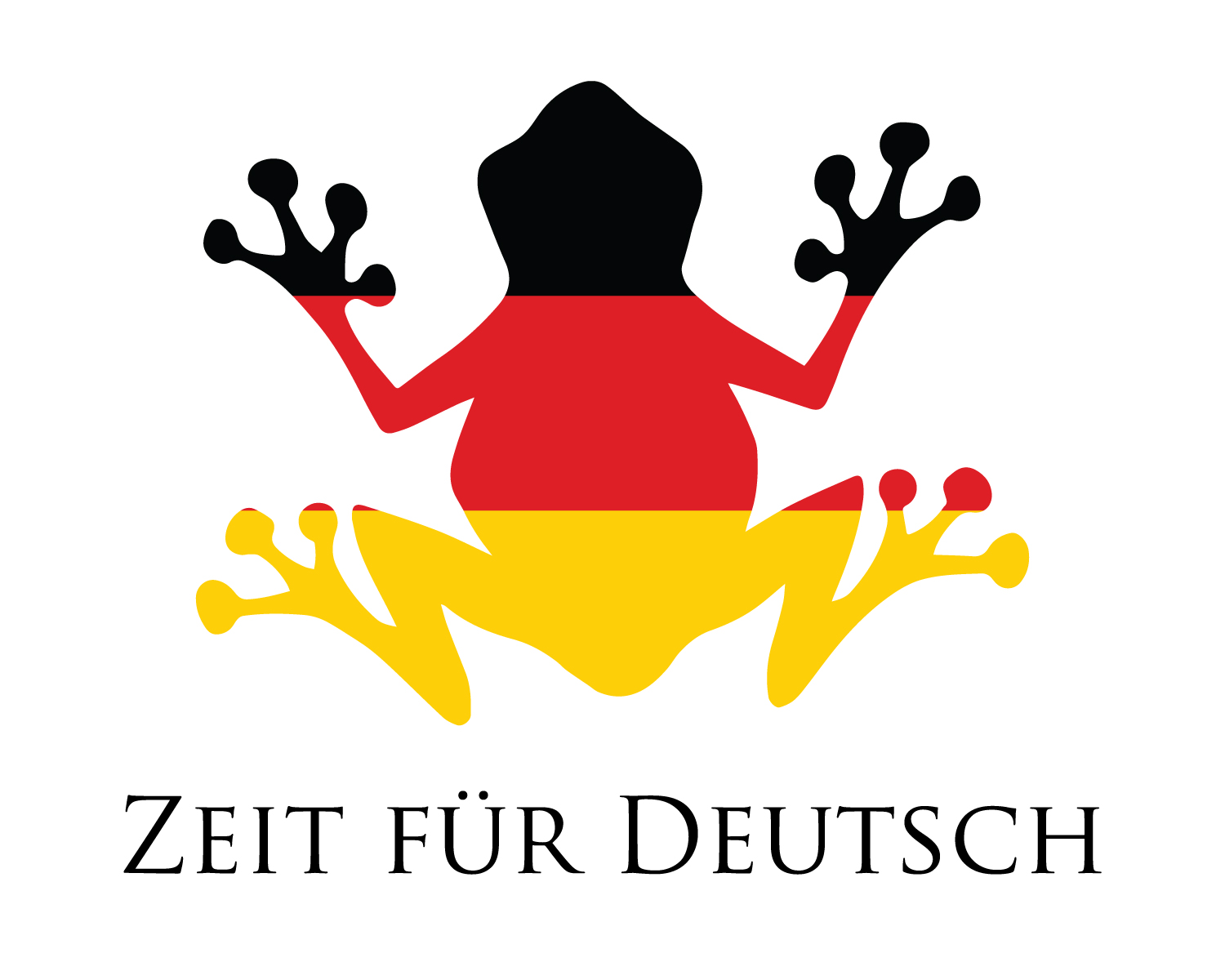 Translate – Übersetzen Sie
She has the pear
You have the pineapple
He has the lemon
I have the cake
It has the strawberry 
They have the sausage
We have the fruit
Lara has the juice
Fill in the___________
Wir _________ die Zitrone
Er _________ die Erdbeere
Du _________ die Birne
Ich _________ die Käse
Who is speaking?
?
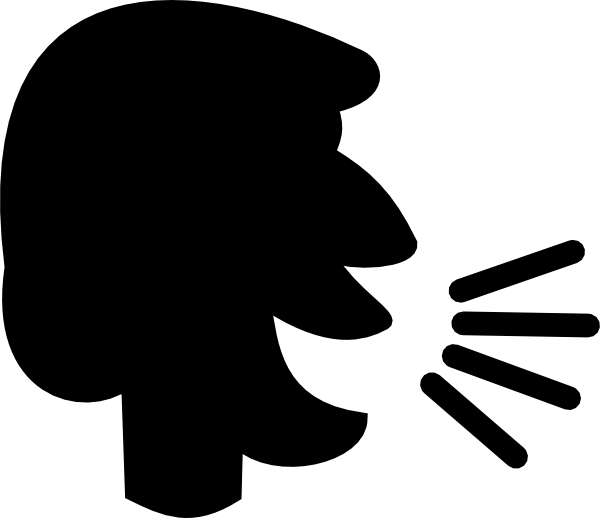 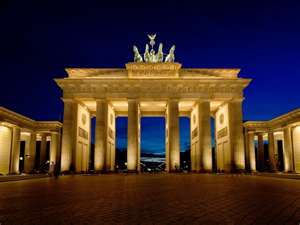 To have 1 – Haben 1
LO: Use ‘to have’ in a variety of situations
SC
I can use ‘to have’ when talking about clothes
I can use ‘to have’ when talking about food
I can translate ‘to have’ sentences on my own and with a partner